Route: Engineering & Manufacturing
Engineering & Manufacturing
Topic: Professional responsibilities, attitudes and behaviours
Resource 4: Human factors
[Speaker Notes: Image © Shutterstock/Halfpoint]
Introduction
In these activities, we will:
Skills:
Analysing and interpreting
Planning and preparation
Evaluating
Communication
General competencies:
English: 
EC2 Present information and ideas 
EC4 Summarise information/ideas 
EC5 Synthesise information
EC6 Take part in/lead discussions
Digital:
DC3 Communicate and collaborate
explore the nature of human characteristics, how they affect performance in work and the difference between mental and physical characteristics;
consider how workplaces are designed to suit different workplace environments;
study a real-life case study, exploring the link between workplace design and performance;
look at human factors and human error, why they happen and ways to minimise their impact.
Resource 4: Human factors
Introduction
Human characteristics
Suggest examples of human characteristics.





Which characteristics are physical and which are mental?
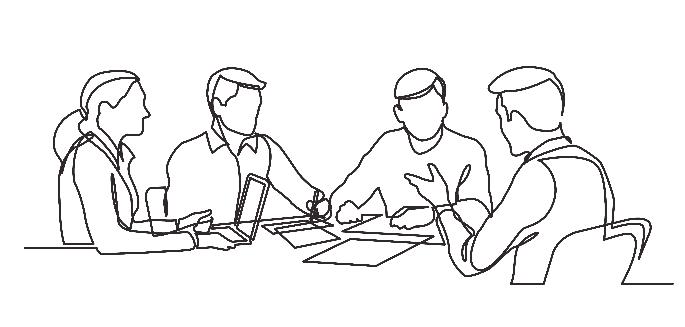 Resource 4: Human factors
[Speaker Notes: Image © Shutterstock/OneLineStock]
Introduction
Physical and mental human characteristics
Physical characteristics:
Strength
Stamina
Dexterity
Appearance
Size
Mental characteristics:
Ability to solve problems
Confident in making decisions
Communication & social skills
Personal drive
Resilience
Resource 4: Human factors
Activity 1
Workplace areas
Name the different areas you would find in a typical engineering organisation.
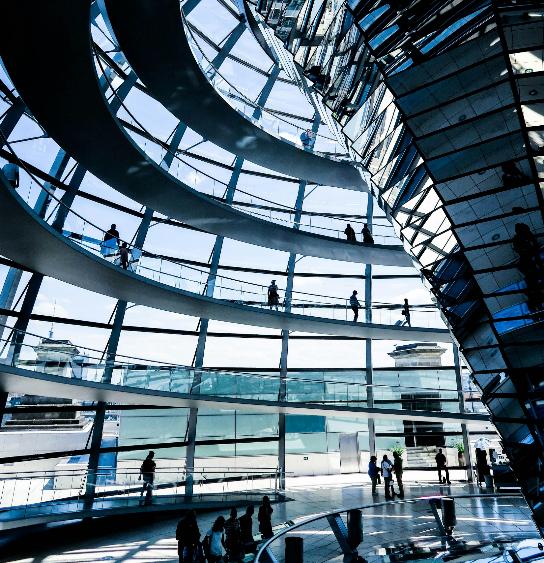 Resource 4: Human factors
[Speaker Notes: Image © Pexels/Lilli Waugh]
Activity 1
Workplace design and safety
Minimise hazards by ensuring ease of access and adequate spacing between workstations.
Walkways and emergency exits must be clearly marked and easily accessible for all.
Good lighting reduces eye strain and prevents accidents, especially in units with limited natural lighting.
Good ventilation and fresh air reduces the risk of respiratory problems and ensures a healthy environment.
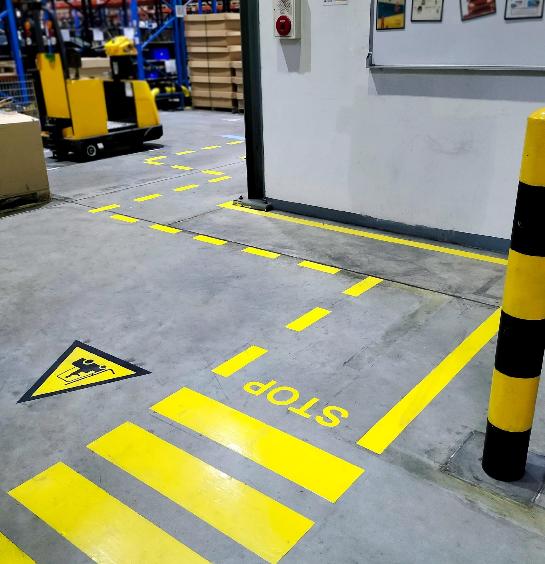 Resource 4: Human factors
[Speaker Notes: Image © Shutterstock/Gohang]
Activity 1
Productivity and process flow design
Integration of workstation technology can reduce the time taken to complete tasks.
Access to natural light boosts mood, energy levels and productivity.
Flexible workspaces can be reconfigured for different tasks to support collaboration and adaptability.
Adequate storage and organisation of tools and equipment maintain a tidy workspace, reducing time spent searching for items and potential accidents.
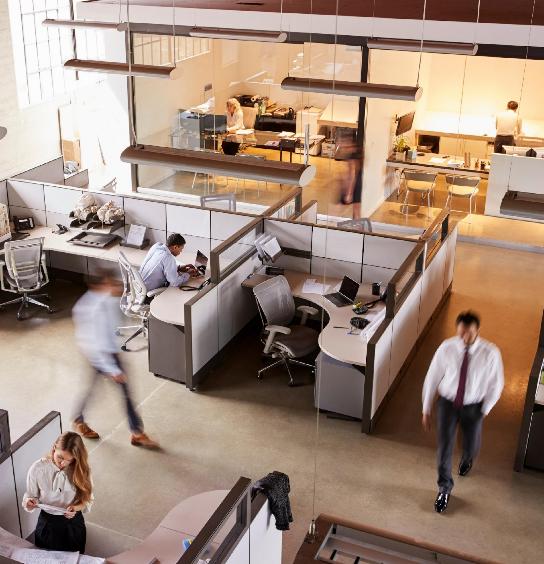 Resource 4: Human factors
[Speaker Notes: Image © Shutterstock/Monkey Business Images]
Activity 1
Employee comfort
Ergonomics is the design of equipment and furniture that reduces the risk of musculoskeletal disorders and repetitive strain injuries.
Maintaining a comfortable temperature prevents discomfort and distractions.
Soundproofing and quiet zones minimise noise distractions and improve concentration.
Designated break areas with comfortable seating promote relaxation and social interaction, and reduce stress.
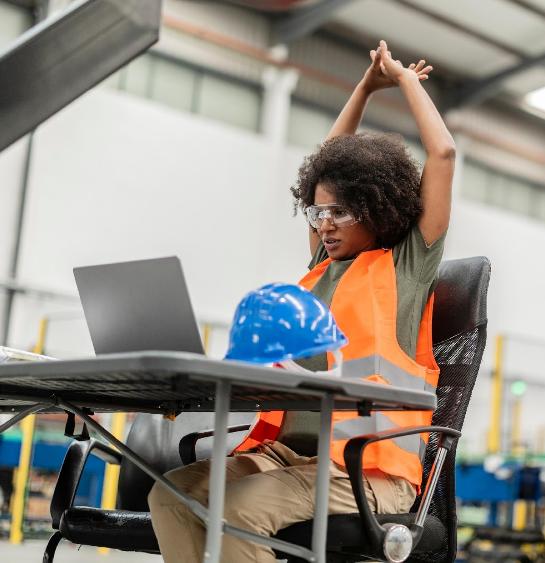 Resource 4: Human factors
[Speaker Notes: Image © Shutterstock/PintoArt]
Activity 1
Workplace design
Answer question 1 on your Activities 1 + 2 Worksheet: for each of the areas, consider workplace design with particular reference to: 
safety;
productivity;
comfort.
Resources needed:
R4 Activities 1 + 2 Worksheet
R4 Activities 1 + 2 Worksheet answers
Resource 4: Human factors
Activity 2
Case study: Workplace design
Watch the video and make notes on question 2 on Activities 1 + 2 Worksheet.
The video explores how workplace design can have a positive impact on people and productivity.
Resource 4: Human factors
[Speaker Notes: Workplace design video: https://vimeo.com/1096187067/542b455150]
Activity 3
Mistakes happen…
What was the last error you made (in a practical sense)?
Describe it to the rest of the class.
Why do you think it happened?
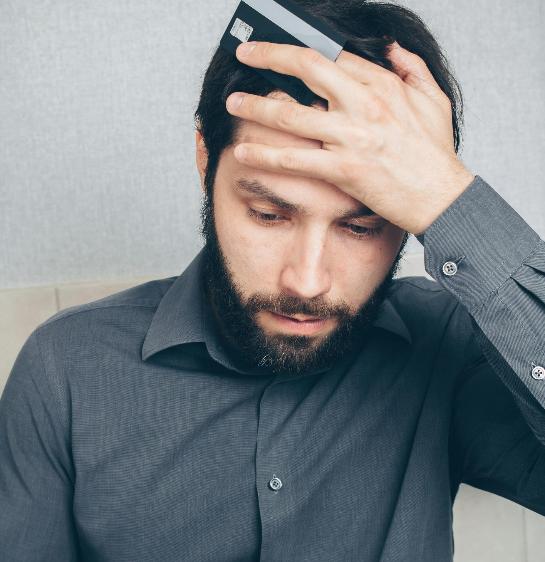 Resource 4: Human factors
[Speaker Notes: Image © Pexels/Mikhail Nilov]
Activity 3
Human factors and human errors
Physical ability

Tiredness, lack of training or experience, poor coordination, physical strain
Safety and workplace design

Using equipment incorrectly, ignoring safety measures
Workplace stress

Deadlines, high-pressure discussions, misunderstandings
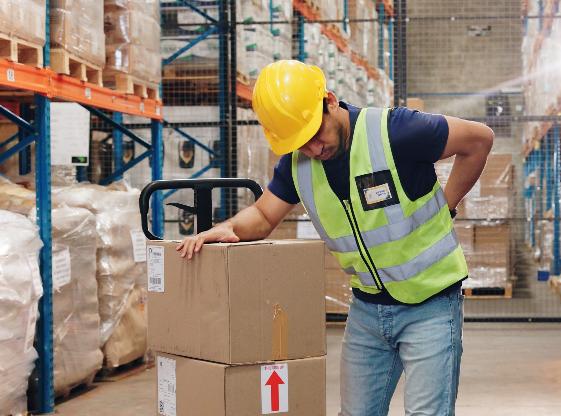 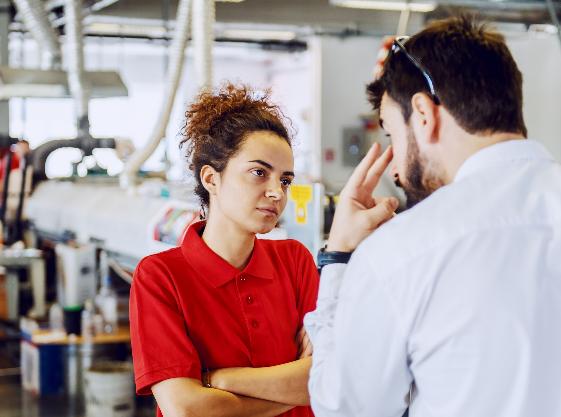 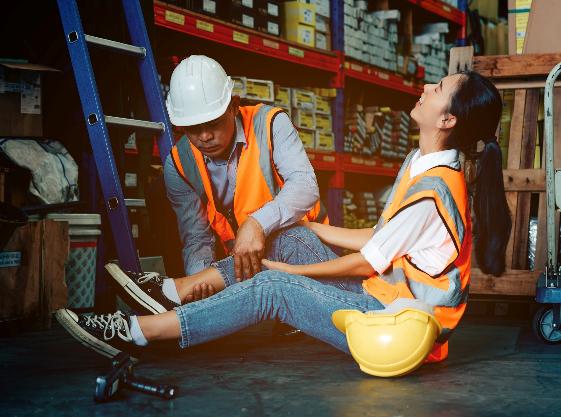 What types of human error can happen in these situations?
Resource 4: Human factors
[Speaker Notes: Image left © Shutterstock/PeopleImages.com - Yuri A
Image centre © Shutterstock/Dusan Petkovic
Image right © Shutterstock/kelvn]
Activity 3
Preventing human errors
Errors can never be completely prevented. The chances of errors can be reduced, safety levels improved and productivity increased.
Train employees about potential risks, safety procedures and legal requirements.
Employee considerate workplace design, including ergonomics, will reduce fatigue and absences.
Automation and support tools: use automated technology to minimise manual errors and reduce fatigue.
Encourage a safety culture that promotes accountability and open communication at all levels.
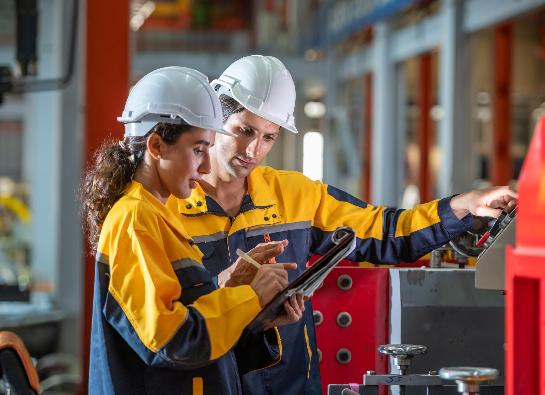 A Health & Safety Executive (HSE) video on risk management can be found here:
https://youtu.be/xyANahuhGs0
Resource 4: Human factors
[Speaker Notes: Image © Shutterstock/worradirek
Health & Safety Executive (HSE) video on risk management: https://youtu.be/xyANahuhGs0]
Activity 3
Workplace scenarios
In your group, consider the workplace scenario(s). For each one:
identify the potential danger;
suggest preventative actions the organisation could take.
Resources needed:
R4 Activity 3 Worksheet
R4 Activity 3 Worksheet answers
Resource 4: Human factors
Plenary
In these activities, we have:
Skills:
Analysing and interpreting
Planning and preparation
Evaluating
Communication
General competencies:
English: 
EC2 Present information and ideas 
EC4 Summarise information/ideas 
EC5 Synthesise information
EC6 Take part in/lead discussions
Digital:
DC3 Communicate and collaborate
discussed the nature of human characteristics, how they affect performance in work and the difference between mental and physical characteristics;
considered how workplaces are designed to suit different workplace environments;
studied a real-life case study, exploring the link between workplace design and performance;
examined human factors and human error, why they happen and ways to minimise their impact.
Resource 4: Human factors
Consolidation
Consolidation
Update your self-review (Resource 1, Activity 4 Worksheet) to consider:
professional conduct;
job descriptions and organisational structure;
equality, diversity, accessibility and inclusion;
behaviour in the workplace;
career development programmes;
workplace design;
human error.
Identify areas to actively pursue and improve during placement.
Add potential ideas after each placement day.
Resource 4: Human factors